স্বাগতম
পরিচিতি
মাহমুদুল হাসান
                                      প্রভাষক (অর্থনীতি)
পুমবাইল এফ.ইউ.ফাজিল মাদ্রাসা
গৌরীপুর, ময়মনসিংহ।
শ্রেণী-একাদশ / আলিম ১ম বর্ষ
বিষয়-অর্থনীতি
অধ্যায়- ২য়
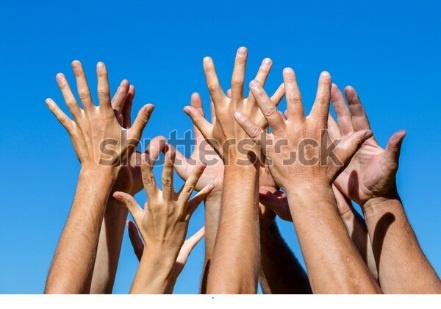 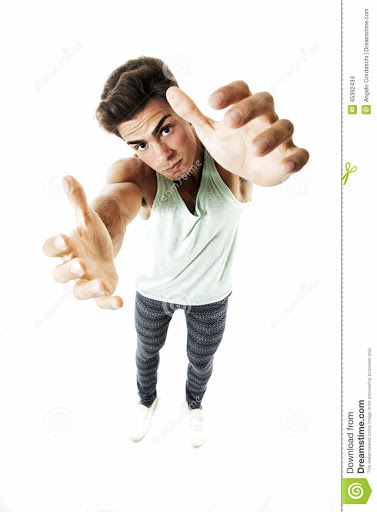 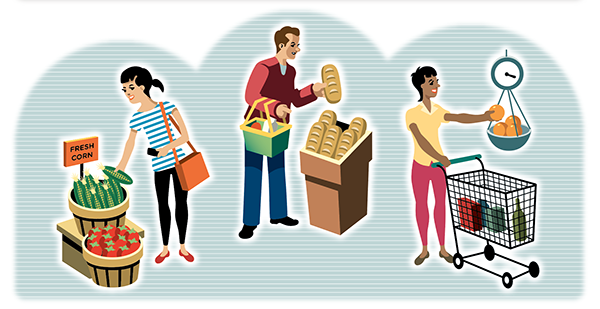 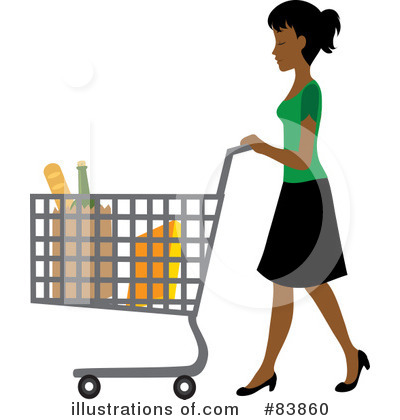 ব্যক্তিগত চাহিদা  ও বাজার চাহিদা
পাঠ শেষে শিক্ষার্থী …

১। ব্যক্তিগত চাহিদা  ও বাজার চাহিদার  সংজ্ঞা বলতে পারবে ।

২। ব্যক্তিগত চাহিদা ও বাজার চাহিদার পার্থক্য নির্ণয় করতে পারবে ।

৩। ব্যক্তিগত চাহিদা  সূচী থেকে বাজার চাহিদা সূচী ও ব্যক্তিগত চাহিদা রেখা থেকে বাজার
     চাহিদা রেখা অংকন করতে পারবে।
ব্যক্তিগত চাহিদা- একটি নিদিষ্ট সময়ে একজন ভোক্তার কোনো দ্রব্যের চাহিদাকে ব্যক্তিগত চাহিদা বলে । 

বাজার চাহিদা-  একটি নিদিষ্ট সময়ে বাজারের সকল  ভোক্তার কোনো দ্রব্যের চাহিদাকে বাজার চাহিদা বলে ।
ব্যক্তিগত চাহিদা  সূচী
বাজার চাহিদা  সূচী
P
ক+খ ক্রেতার চাহিদা মিলে বাজার চাহিদা রেখা পাওয়া যায় ।
খ   ক্রেতা
ক  ক্রেতা
D
P
H
৬
D
P
E
D
৬
I
A
৪
F
৪
J
B
G
D
২
২
C
D
D
Q
0
২৪
২২
১৪
১৬
১৯
২০
২২
১৯
১৬
0
Q
২৪
১৪
0
২০
চিত্র-২
চিত্র-       (১+২)=৩
চিত্র-১
চিত্র-১ এ দাম যখন  ৬ টাকা চাহিদার পরিমান  ১৪ একক , যা চিত্র-২ চাহিদার পরিমান  ১৬ একক , দাম যখন  ৪ টাকা চাহিদার পরিমান  ২০ একক , যা চিত্র-২ চাহিদার পরিমান  ১৯ একক , দাম যখন  ২ টাকা চাহিদার পরিমান  ২৪ একক , যা চিত্র-২  চাহিদার পরিমান  ২২ একক ।  চিত্র-১  A, B, C বিন্দু যোগ করে  ক ক্রেতার DD চাহিদা রেখা পাই । চিত্র-২ EFG বিন্দু যোগ করে DD খ ক্রেতার চাহিদা রেখা পাই । চিত্র-৩ এ (ক+খ) এর সমন্বয়ে বাজার চাহিদা রেখা পাই । যেখানে ১৪ ও ১৬ এককের ক্ষেত্রে H বিন্দু ১৯ ও ২০ এককের ক্ষেত্রে I বিন্দু এবং 22 ও ২৪ এককের ক্ষেত্রে  J বিন্দু পাই । HIJ বিন্দু  যোগ করে DD চাহিদা রেখা পাই যা বাজার চাহিদা রেখা ।
একক কাজ
ব্যক্তিগত চাহিদা কাকে বলে খাতায় লিখ ? 
ব্যক্তিগত  চাহিদা সূচী তৈরী করে দেখাও ।
বাজার চাহিদা রেখা অংকন করে দেখাও ।
মূল্যায়ন
১। কোন ধারণাটি প্রসারিত ?  (ক) ব্যক্তিগত চাহিদা ?  (খ) বাজার চাহিদা ?

২। কোনটি আগে তৈরী হয় ? (ক) বাজার চাহিদা ?  (খ ) ব্যক্তিগত চাহিদা ? 

৩। কোনটি সামগ্রিক চাহিদা ? (ক) বাজার চাহিদা   (খ) ব্যক্তিগত চাহিদা ?
বাড়ীর কাজ
ব্যক্তি পর্যায়ে চাহিদা বৃদ্ধি পেলে বাজার চাহিদা রেখা  
    কোন দিকে স্থানান্তরিত হবে চিত্র একে দেখাও
আজকের ক্লাসে সবাইকে ধন্যবাদ